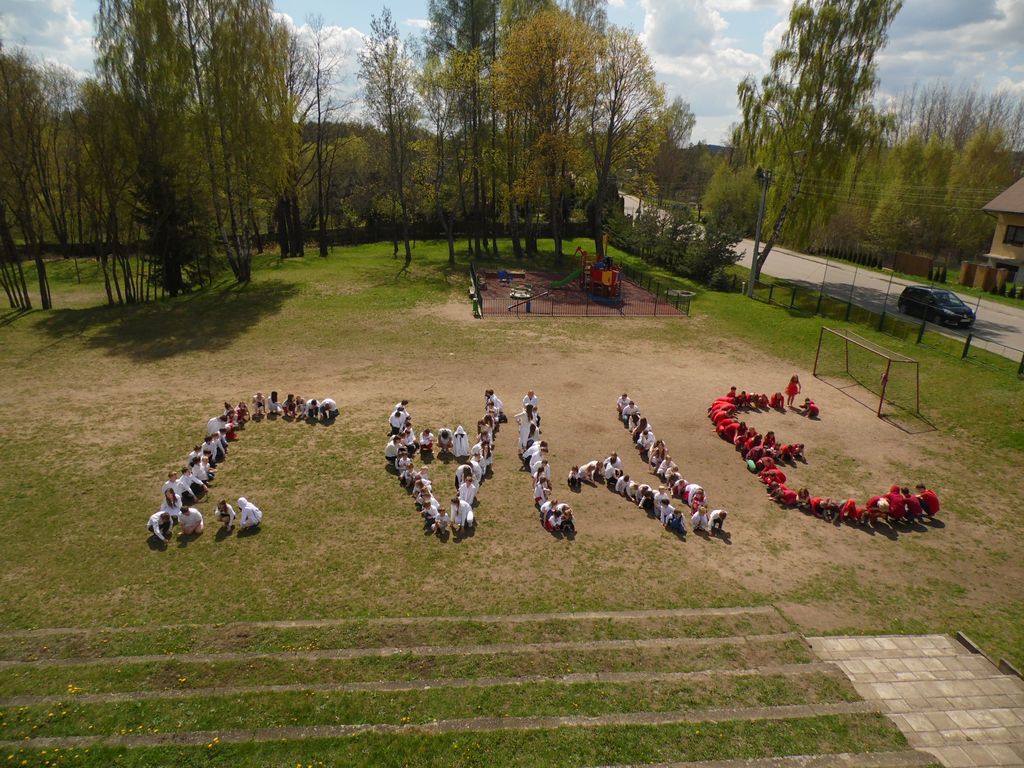 UBRANI W BIEL I CZERWIEŃ UŁOŻYLIŚMY NAPIS
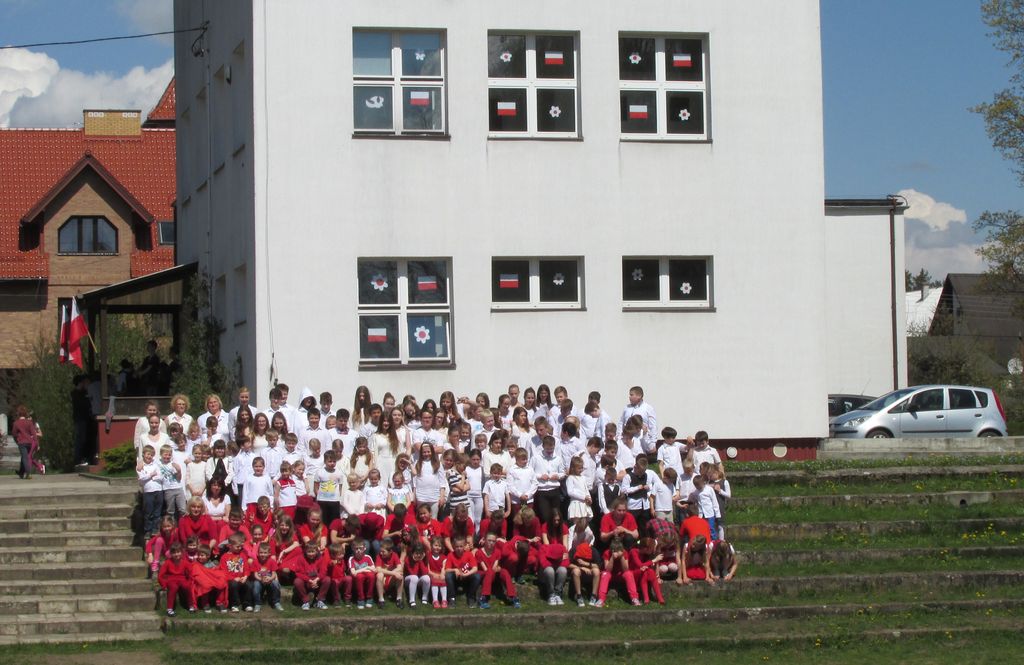 I FLAGĘ
OZDOBILIŚMY CAŁĄ SZKOŁĘ
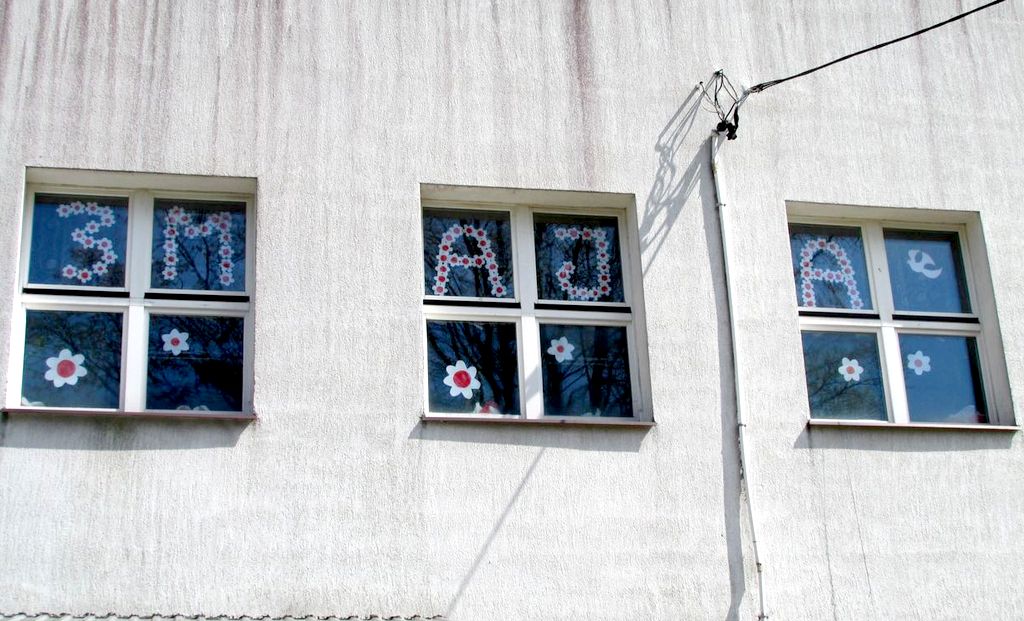 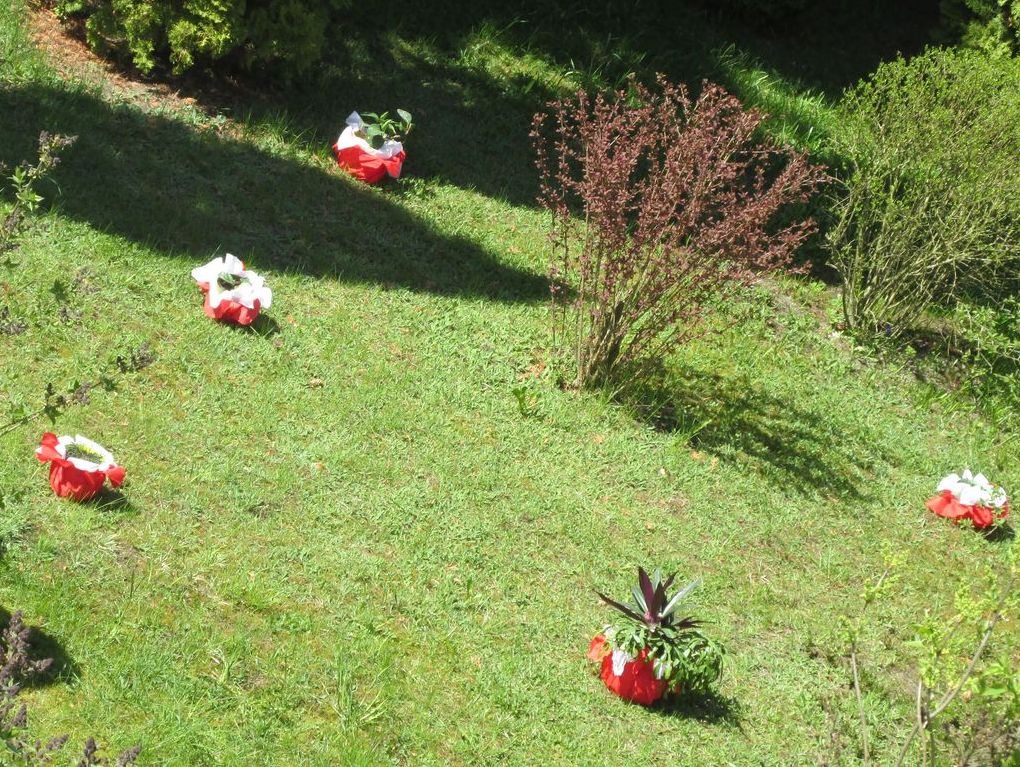 I SZKOLNY OGRÓD
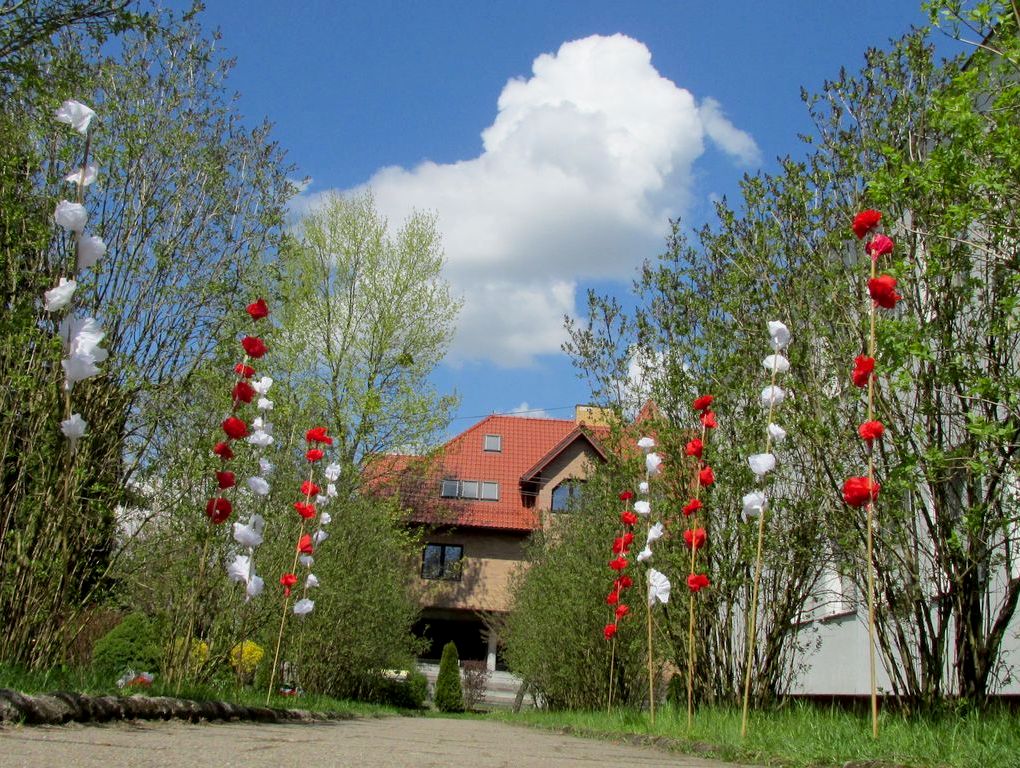 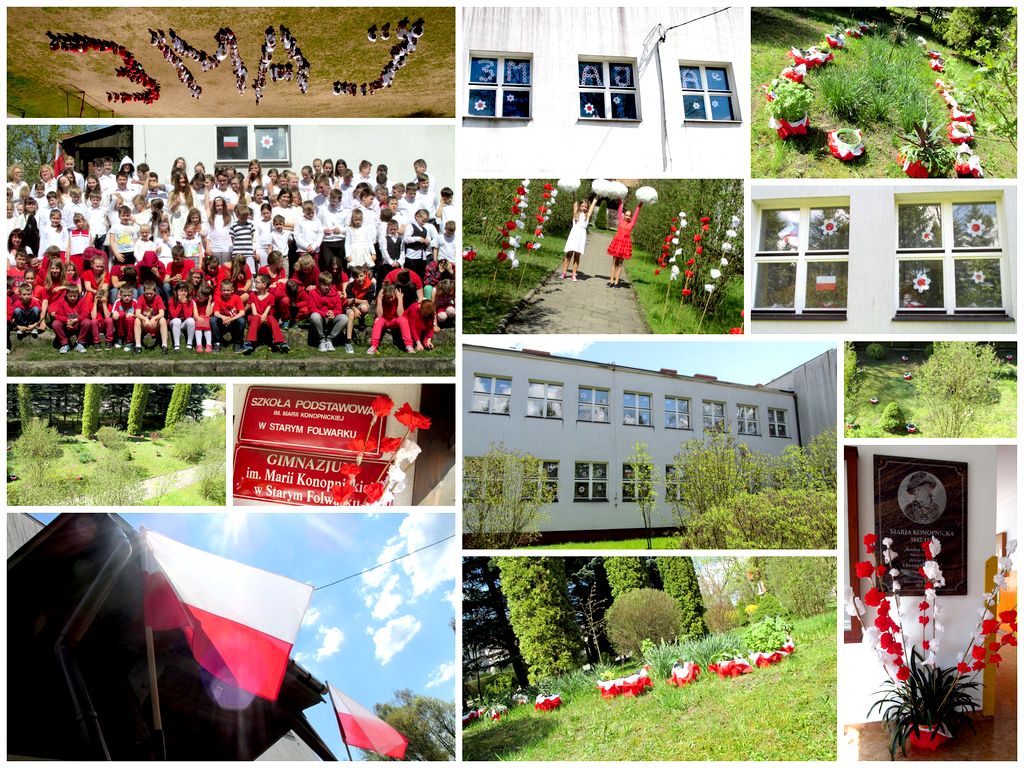 W PROJEKCIE WZIĘŁA UDZIAŁ CAŁA SZKOŁA